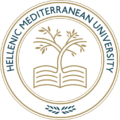 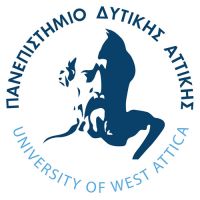 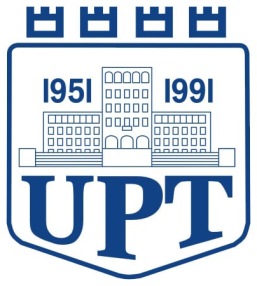 Insole Design for Additive Manufacturing – Current Developments and Future Trends
Tatjana Spahiu1, Ioannis Ntintakis2, Ioannis Sarris3
1Polytechnic University of Tirana, Albania
2Hellenic Mediterranean University, Estavromenos, 714 10 Heraklion, Crete, Greece
3University of West Attica, 12244 Athens, Greece
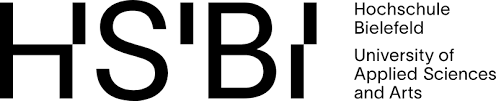 SmartTecStyle conference 2024  11 – 12 December
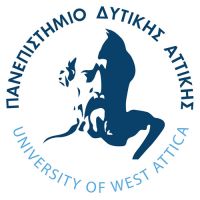 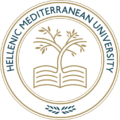 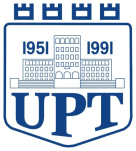 Content
Insoles – definitions, importance, history
Main materials used for production
Methods to design and manufacturing insoles
Smart insoles – a solution to monitor consumers 
for different purposes
Current and future trends
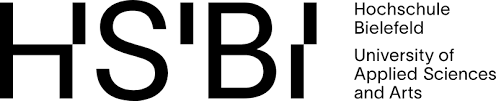 SmartTecStyle conference 2024  11 – 12 December
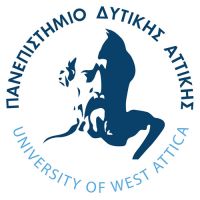 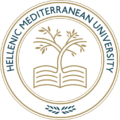 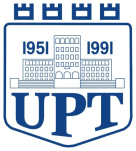 Definitions of insoles
Insoles are thin pieces inserted inside a shoe. They are the contact point between the foot or human body and the sole or the lower part of the shoes.
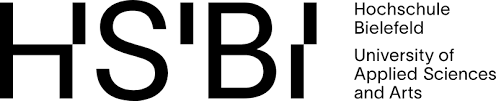 SmartTecStyle conference 2024  11 – 12 December
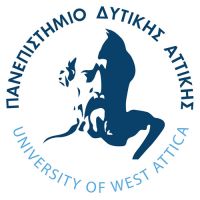 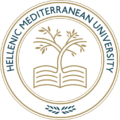 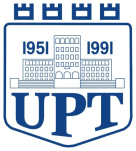 Definitions of insoles
General word used for the piece that located inside of the shoe in contact with the foot.
It’s the part of the shoe that lies under the bottom of the foot.
Insoles are also referred to as shoe inserts.
Insoles are also often called foot beds.
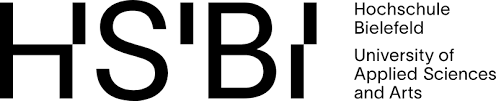 SmartTecStyle conference 2024  11 – 12 December
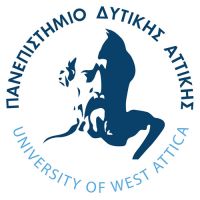 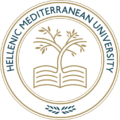 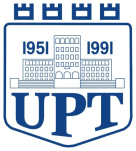 Definitions of insoles
The International Organization for Standardization defines an orthosis as “an externally applied device”.
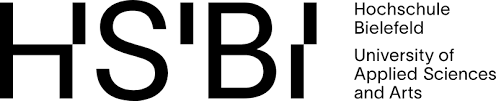 SmartTecStyle conference 2024  11 – 12 December
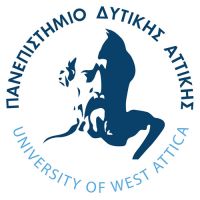 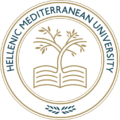 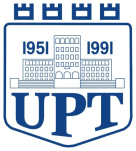 The role of insoles
Foot orthoses or insoles have different applications depending on the type of shoe and modify the structural and functional characteristics of the neuromuscular and skeletal systems.
Insoles
Moisture control
Comfort
Attached
Movable
Odor control
Reduce foot pain
Postural support
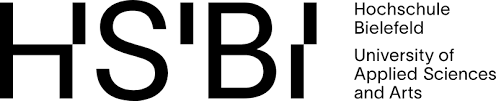 SmartTecStyle conference 2024  11 – 12 December
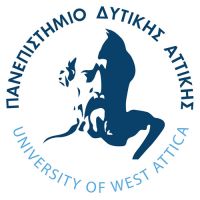 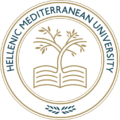 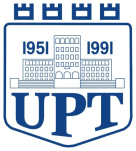 Brief history of Insoles
Data found highlight the use of insoles since more then150 years ago.
1958 that the era of modern foot orthosis therapy began. 
Podiatrist, Merton Root, began to fabricate thermoplastic foot orthoses
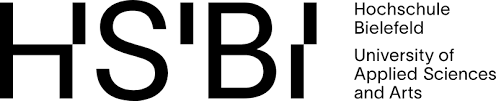 SmartTecStyle conference 2024  11 – 12 December
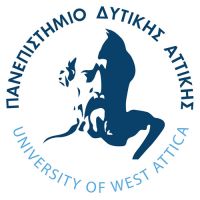 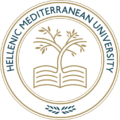 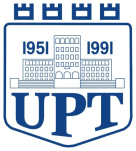 Main materials for insole production
Thermoplastics
Foams
Spenco
Leather
Acrylic
Vinil
Cork
Carbon fiber composite
Source: Nicolopoulo, C.S. et al., Foot, 10, 1, 2000.
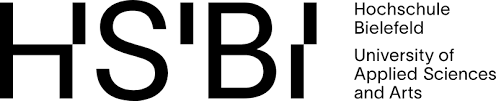 SmartTecStyle conference 2024  11 – 12 December
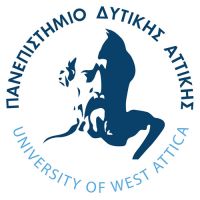 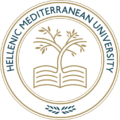 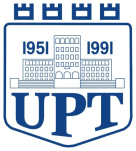 Main materials for insole production Thermoplastics
Plastic that turns soft when heated and hard when cooled
Source: Nicolopoulo, C.S. et al., Foot, 10, 1, 2000.
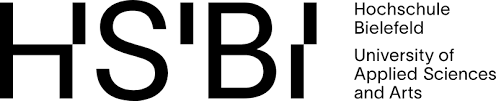 SmartTecStyle conference 2024  11 – 12 December
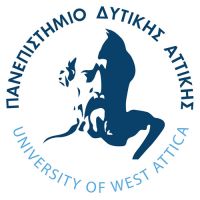 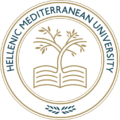 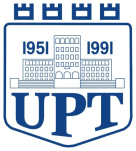 Main materials for insole production            Acrylic                               Carbon fiber composite
methyl methacrylate polymer
combination of acrylic plastic with carbon fibers
Source: Nicolopoulo, C.S. et al., Foot, 10, 1, 2000.
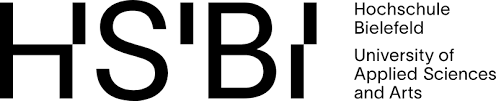 SmartTecStyle conference 2024  11 – 12 December
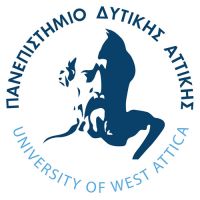 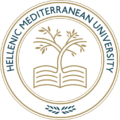 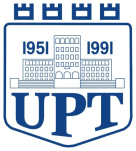 Main materials for insole production            Foams
cellular material classified as closed cell (isolated air pockets) or
open cell (porous air pockets) with varying densities, such as soft or firm
Source: Nicolopoulo, C.S. et al., Foot, 10, 1, 2000.
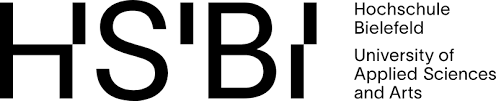 SmartTecStyle conference 2024  11 – 12 December
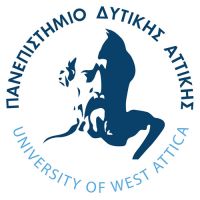 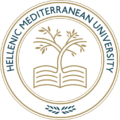 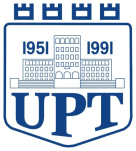 Main materials for insole production
Leather, Cork, Spenco and Vinyl are all used for the top cover  of the insole
Source: Nicolopoulo, C.S. et al., Foot, 10, 1, 2000.
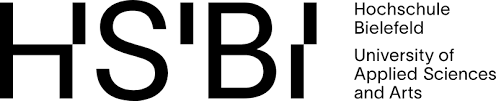 SmartTecStyle conference 2024  11 – 12 December
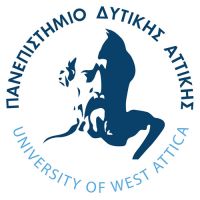 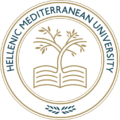 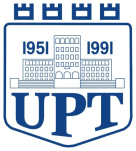 Insoles production
Mass-produced insoles
Custom-made insoles, or custom foot orthotics
Manufactured for basic needs
odor and moisture control, 
arch support, or
extra-cushioning
Manufactured with extra features based on the specific needs of the individual
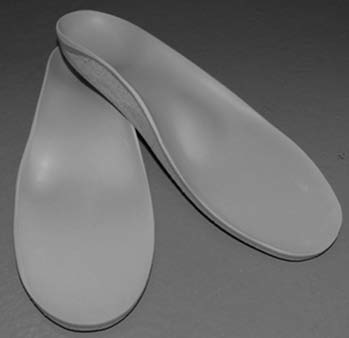 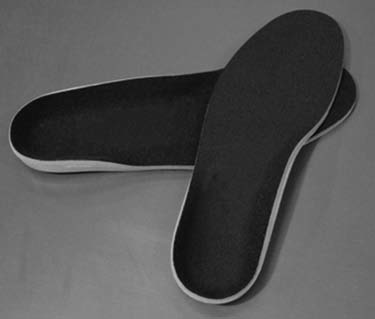 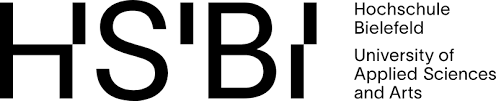 SmartTecStyle conference 2024  11 – 12 December
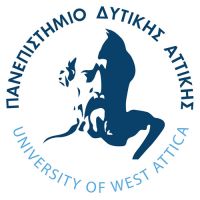 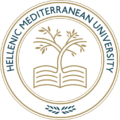 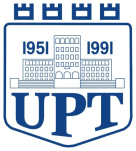 Customized insoles based on traditional method
Orthotic insoles can be produced by starting with the footprint in a foam of box
Low precision
Low comfort
Low accuracy
High costs
Time consuming
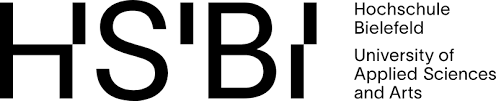 SmartTecStyle conference 2024  11 – 12 December
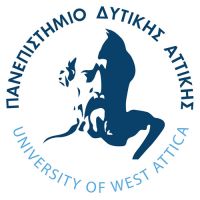 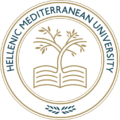 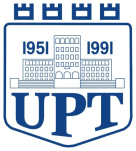 Advanced technologies for insoles production
Personalized insoles are becoming a trend not only for fit and comfort but for aesthetical purposes too.
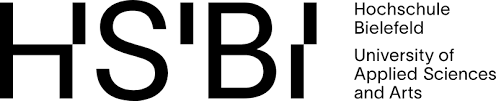 SmartTecStyle conference 2024  11 – 12 December
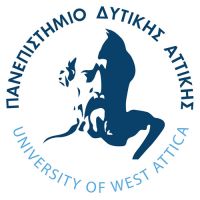 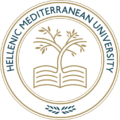 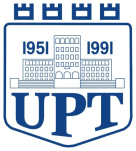 Customized insoles based on digital twin
Studies propose a customized insole design framework for individual foot shapes by constructing a digital twin model between a finite element analysis (FEA)based virtual model and an actual physical model. 

Foot pressure data from the physical model were used as a load condition for the FEA model, and the insole material properties were tuned to maximize the similarity between the FEA model and the real model using virtual sensors. 

Results: The obtained digital twin model corrected the abnormal arch index of the cavus foot to normal through position optimization of the partial insole, and subsequently balanced the front and rear of the foot.
Kim, J., Choi, J., Kang, YJ. et al. Development of Customized Insole Design Framework Based on Digital Twin. Int. J. Precis. Eng. Manuf. 25, 785–798 (2024). https://doi.org/10.1007/s12541-023-00952-y
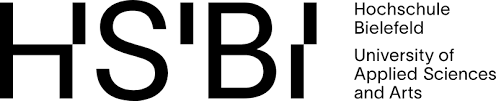 SmartTecStyle conference 2024  11 – 12 December
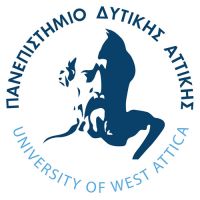 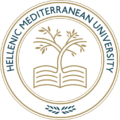 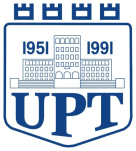 3D printing technology
Three-dimensional (3D) printing is an additive manufacturing process that creates a physical object from a digital design.
The process works by laying down thin layers of material in the form of liquid or powdered plastic, metal or cement, and then fusing the layers together.
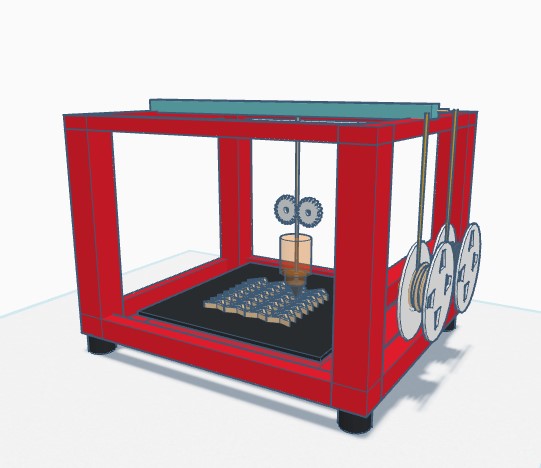 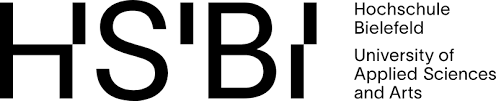 SmartTecStyle conference 2024  11 – 12 December
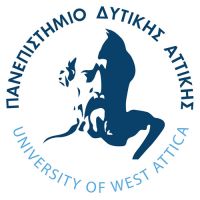 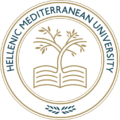 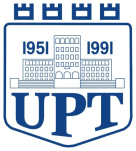 Advantages of 3D printed customized insoles
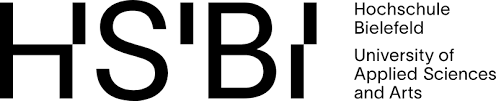 SmartTecStyle conference 2024  11 – 12 December
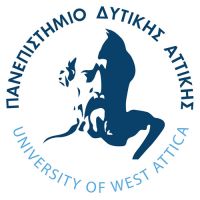 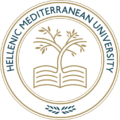 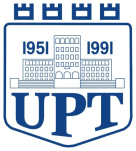 Advantages of 3D printed customized insoles
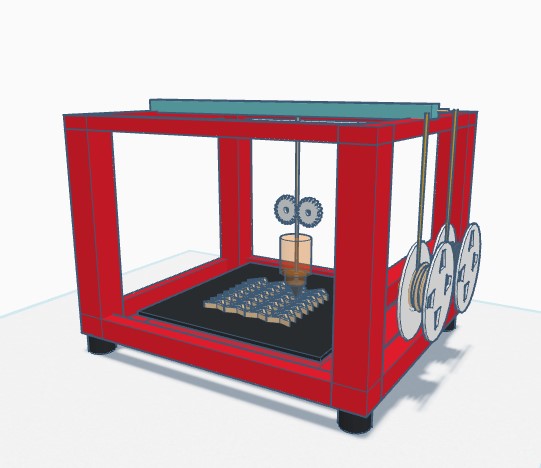 3D printing enables the creation of insoles according to foot shape, size, and gait. 

It ensures optimal comfort and support, reducing the risk of foot pain and injuries.
3D printed insoles can be designed with complex structures and varying densities. 

This provides custom support and cushioning. 

Especially for people with specific foot conditions or high-impact activities.
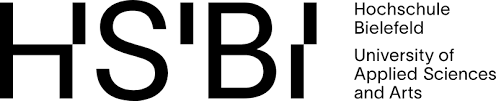 SmartTecStyle conference 2024  11 – 12 December
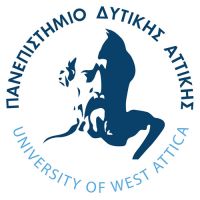 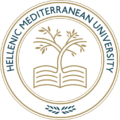 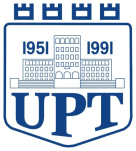 Advantages of 3D printed customized insoles
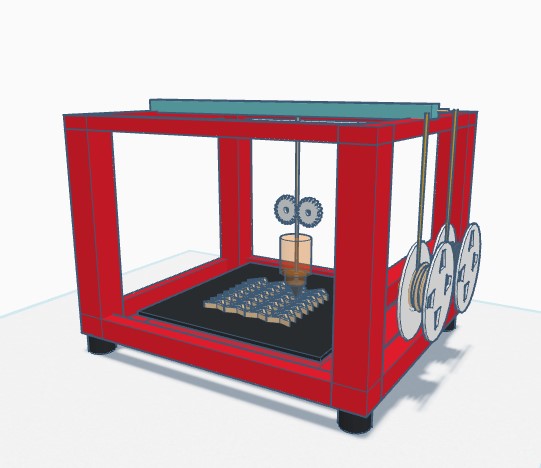 The materials used in 3D printing, such as nylon or TPU, allow for better breathability and moisture management. 

This helps keep feet dry and comfortable, reducing the risk of blisters and other skin irritations.
3D printing reduces material waste and enables on-demand production, making it a more sustainable and eco-friendly option compared to traditional manufacturing methods.
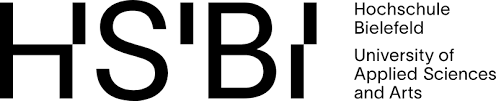 SmartTecStyle conference 2024  11 – 12 December
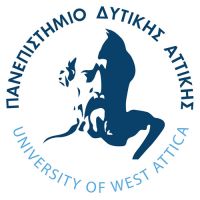 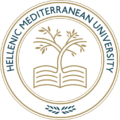 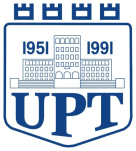 Advantages of 3D printed customized insoles
While the initial investment in 3D printing technology may be higher, the long-term cost savings are significant. 

Custom insoles can be produced quickly and cheaply, without the need for expensive tooling or minimum order quantities.
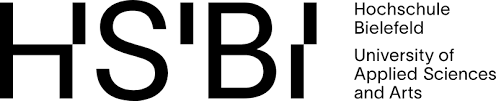 SmartTecStyle conference 2024  11 – 12 December
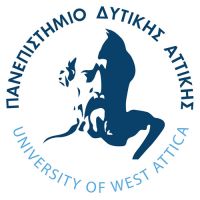 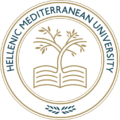 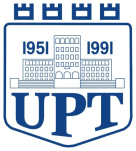 Smart products - insoles
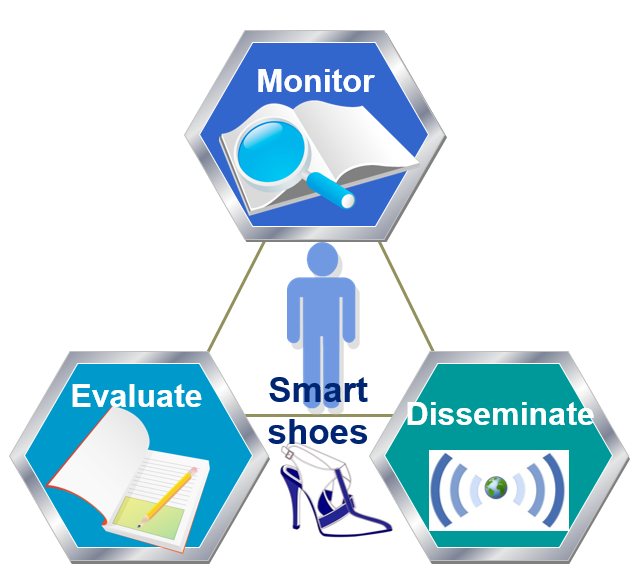 A smart, or connected, product is a device that is linked to the Internet. 

The data provided by smart products can be used to monitor and optimize usage, 

Provide health status or location and 

Predict/prevent failures by anticipating service needs.
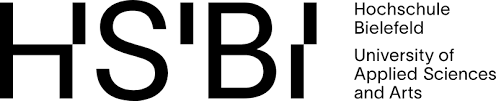 SmartTecStyle conference 2024  11 – 12 December
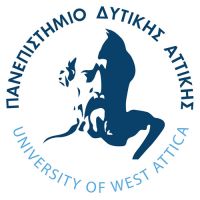 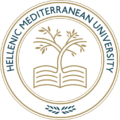 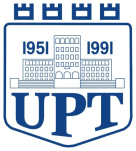 Smart products - insoles
Recognizing human activities in controlled and uncontrolled environments is an ongoing work of many researchers.
As smart shoes/insoles can detect data about humans, there are two main two main categories in terms of the devices used:
Vision-based HAR (Human Activity Recognition)
Sensor-based HAR 
Human Activity Recognition)
Analyze images or videos obtained from capture devices
Focus on processing data extracted from wearable/environmental
sensors
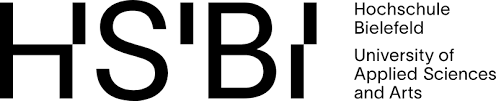 SmartTecStyle conference 2024  11 – 12 December
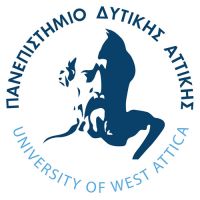 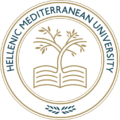 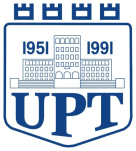 Insoles design for additive manufacturing
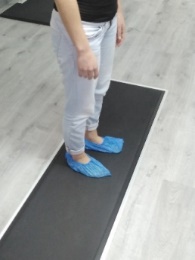 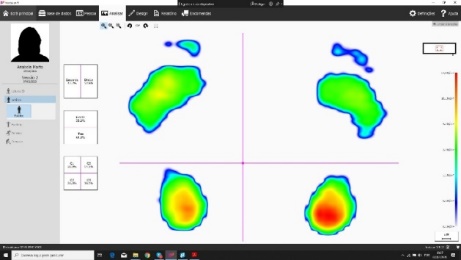 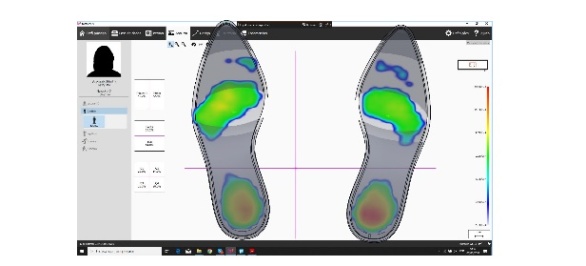 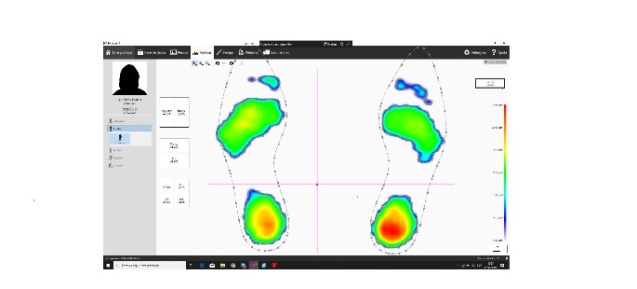 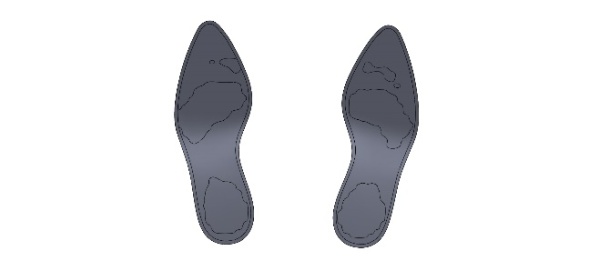 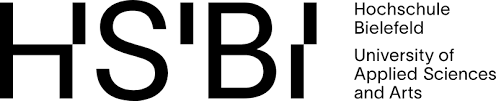 SmartTecStyle conference 2024  11 – 12 December
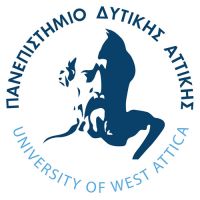 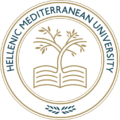 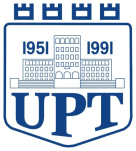 Insoles design for additive manufacturing
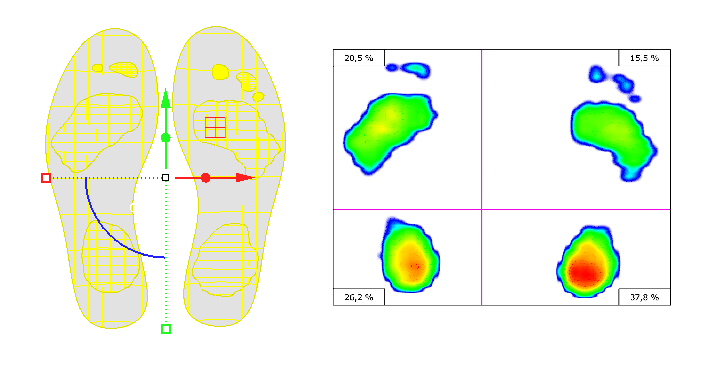 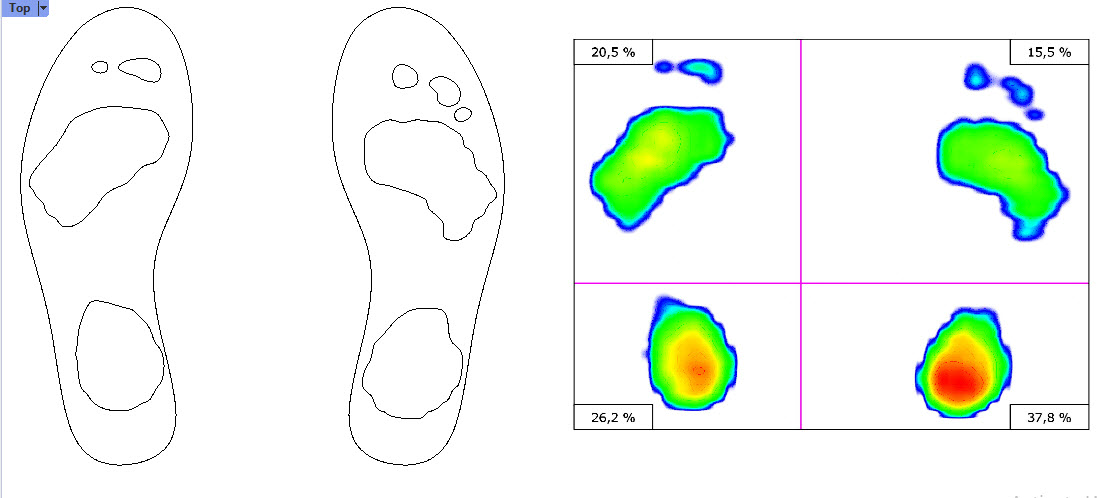 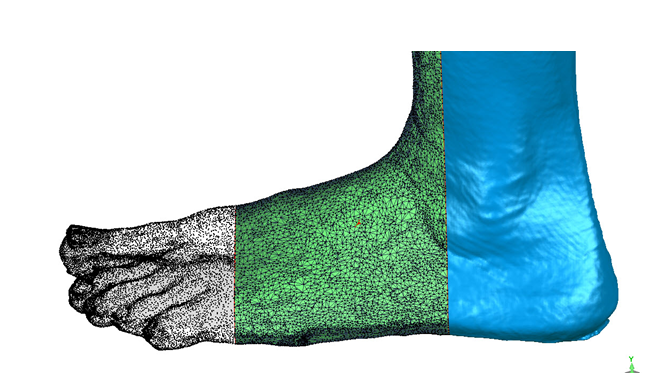 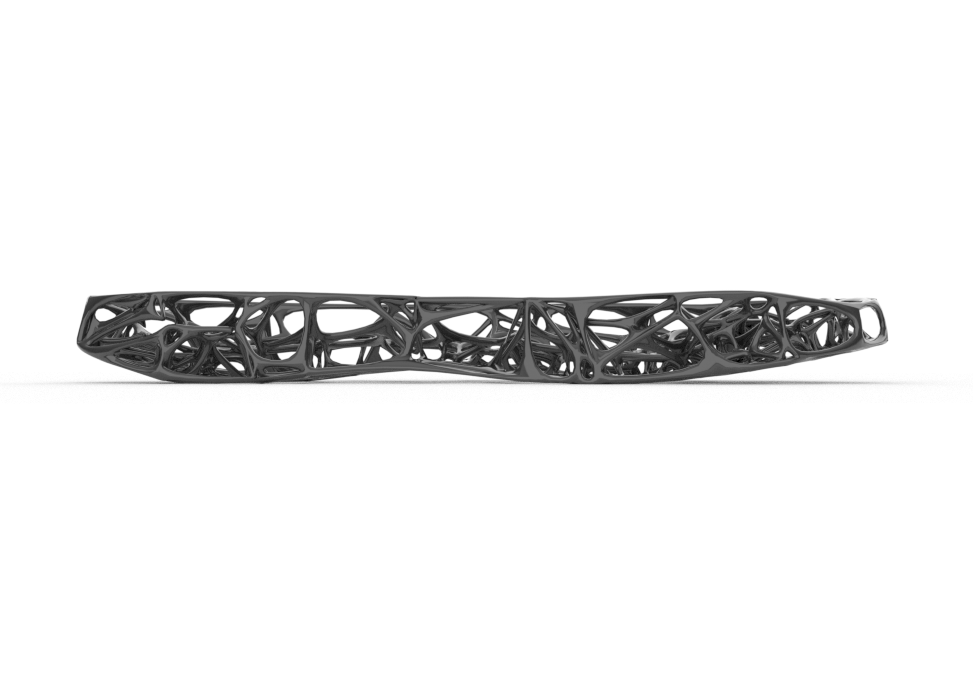 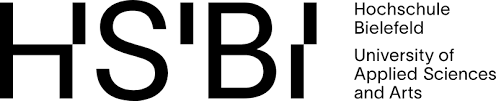 SmartTecStyle conference 2024  11 – 12 December
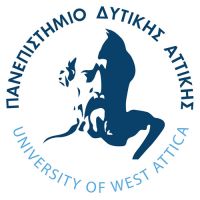 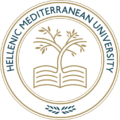 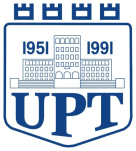 Conclusions
3D-printed orthotic insoles are becoming increasingly popular as a way to relieve foot pain and other conditions. 

They are custom-made to fit the individual's foot and can be designed to address specific needs.
Compared to traditional way of capturing foot shapes and model forming processes, 3D scanning provides:
3D Scanning
High capturing speed
Reduced manual labor
High accuracy
Flexibility
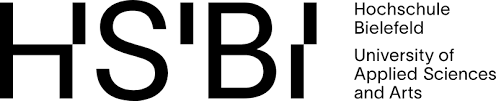 SmartTecStyle conference 2024  11 – 12 December
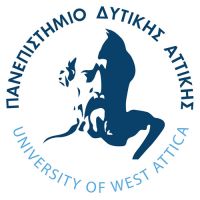 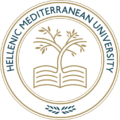 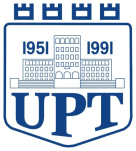 Conclusions
The U.S. shoe insoles market size was estimated at USD 1.06 billion in 2023 and is projected to grow at a CAGR of 5.1% from 2024 to 2030.
Rise in sports and physical activities
Significant effect on the market for shoe insoles
Driving up customer demand for personalized insoles
Performance
Comfort
Lower injury risks
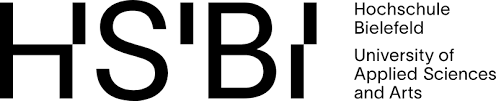 SmartTecStyle conference 2024  11 – 12 December
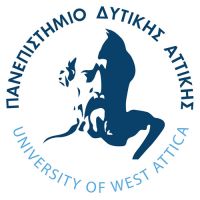 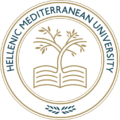 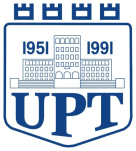 Conclusions
For rehabilitation medicine, traditional production technology can no longer fully meet the needs of patients. 

3D printing technology has the advantages of individualization, which is small batches and high precision. 

It can easily solve the problems of individual differences among patients and build a personalized health industry. 

The gap between demand and production scale helps medical device manufacturers improve their production flexibility, also assisting doctors or researchers to bring better precision medicine solutions to patients.
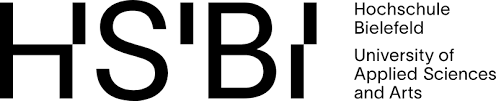 SmartTecStyle conference 2024  11 – 12 December
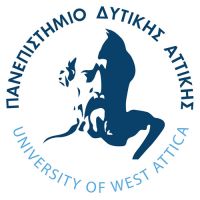 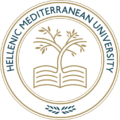 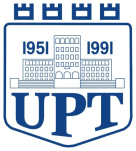 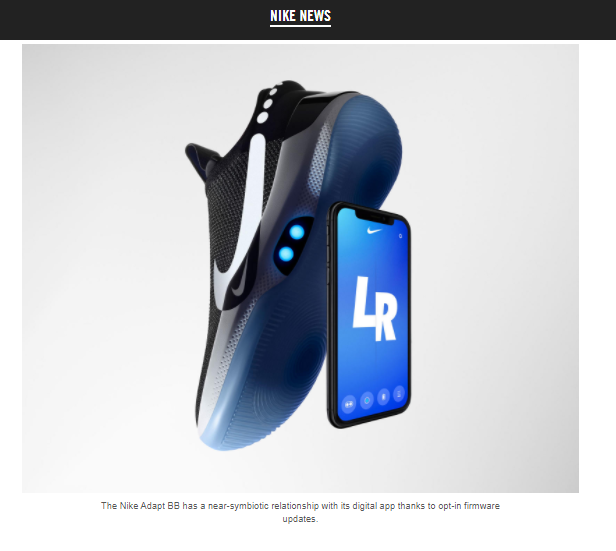 Conclusions
Smart insoles have the potential to become one of the top wearable’s soon
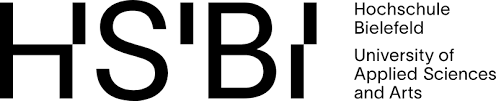 SmartTecStyle conference 2024  11 – 12 December
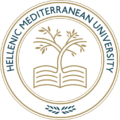 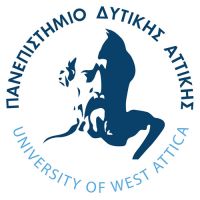 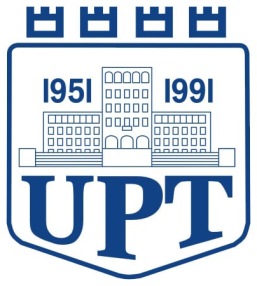 THANK YOU!
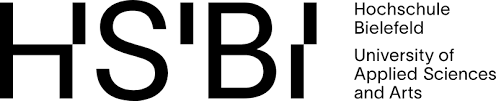 SmartTecStyle conference 2024  11 – 12 December